Altay-Sayan RegionalSeismic Network
Altai-Sayan Branch of Geophysical Survey Siberian Branch of the RAS
Geophysical Survey of Siberian Branch of the RAS
Three seismological branches with regional scale seismic networks:
Altay-Sayan Branch (35 sites)
Baikal Branch (25 sites)
Yakutia Branch (22 sites)

Buryatia Branch (local network at Selenga)
Laser Branch (laser deformography and digitizer development)
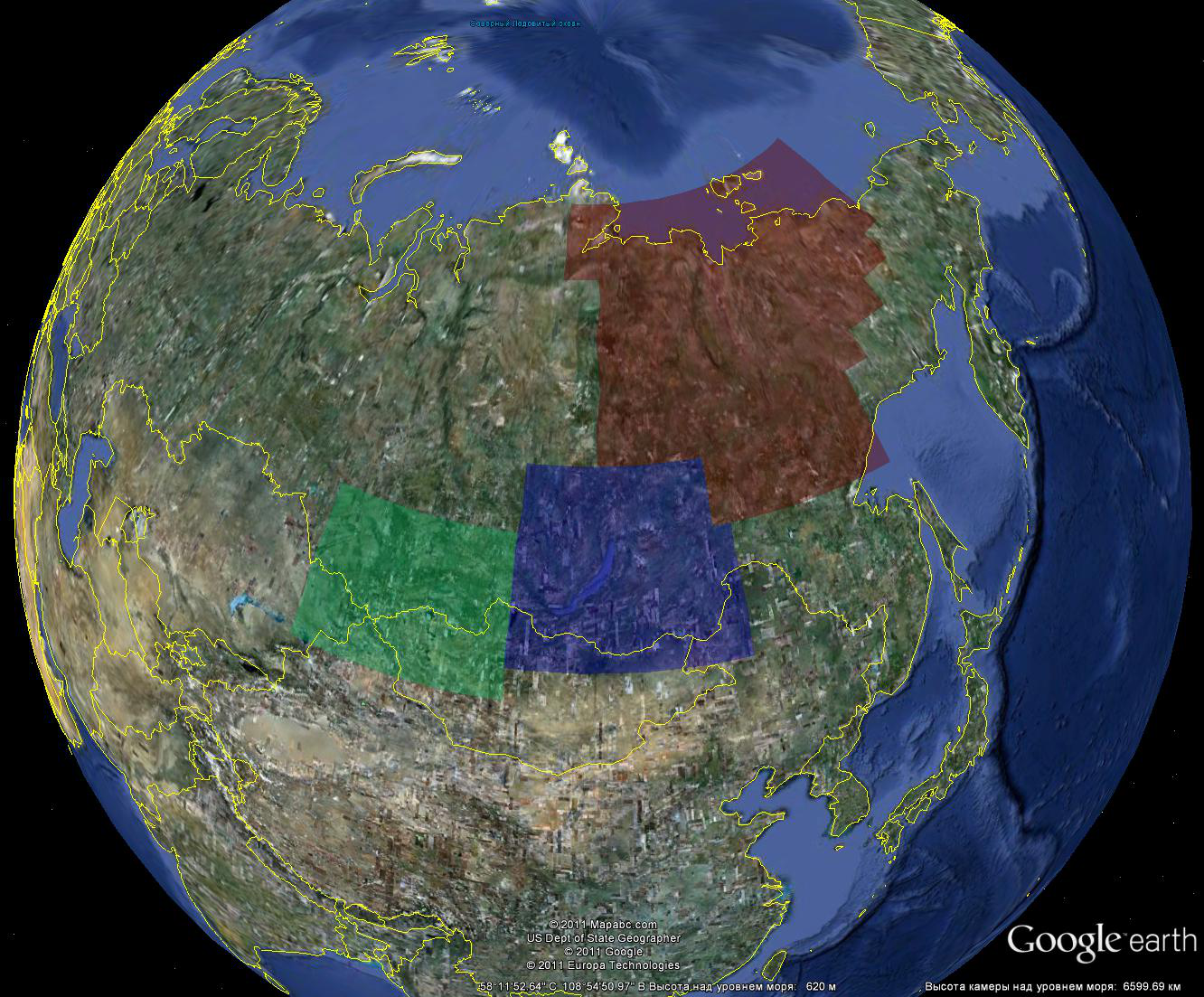 Altay-Sayan Branch of GS SB RAS
Operation of the permanent seismic network in Altay-Sayan  mountain region
Observations with temporary networks at epicentral areas and areas with human induced seismicity
Seismic hazard assessment
Instrumental evaluation physical state of buildings and constructions
Deep seismic sounding
Vibro-source sounding and monitoring
Altay-Sayan Regional Seismic Network
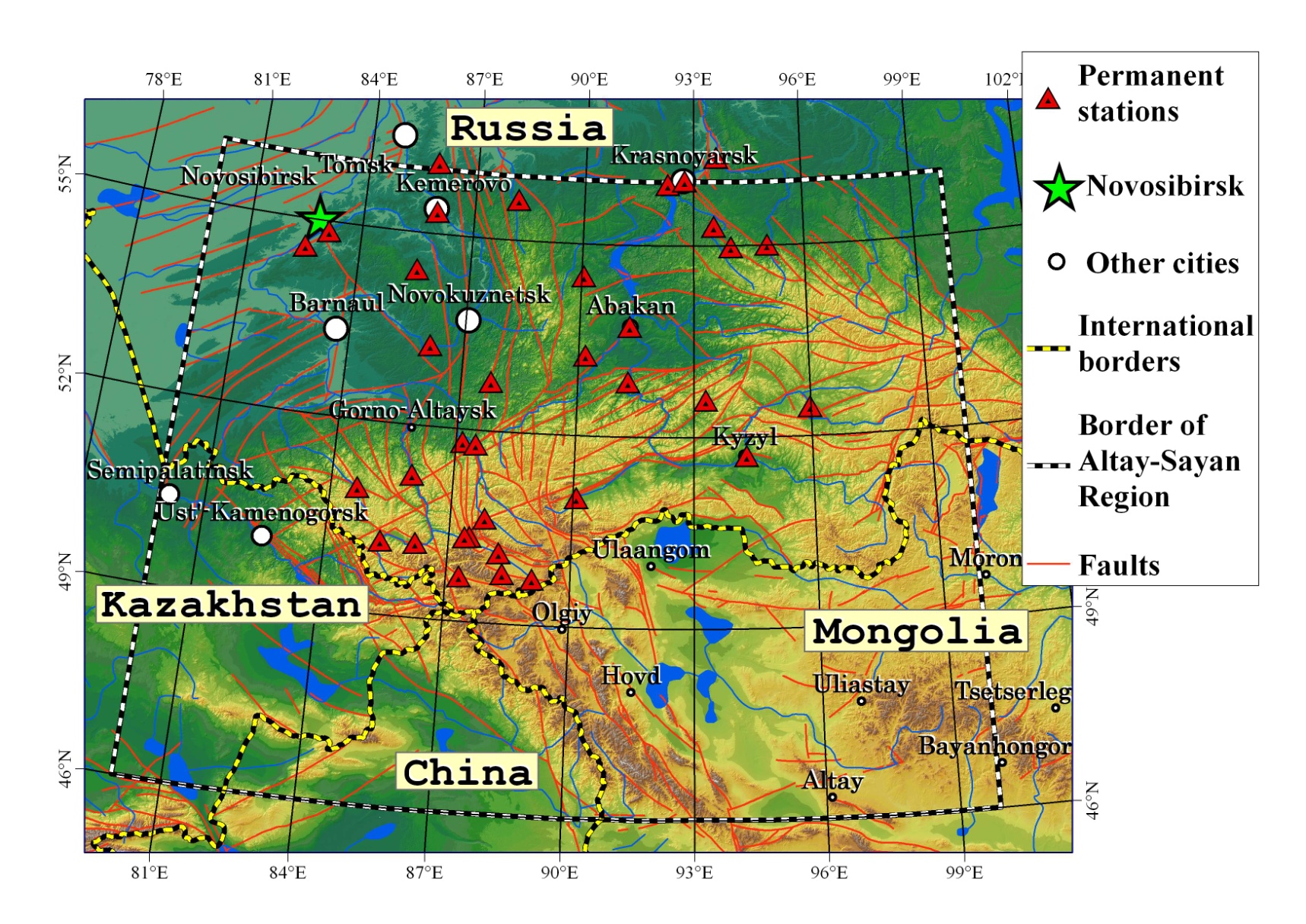 Altay-Sayan Regional Seismic Network
Observation started since 1963
Till 1998 all the recording is analog (12 s/sites)
At 2000 all the network equipped with digital instruments
At 2002 increased number of seismic sites at Mountain Altay
2006 digitizer software converted to seiscomp
Now we have 35 seismic sites. 
New digitizer Baikal-8 based on ADC TI-ADS1282 with internal seedlink server
Nowadays state
35 seismic sites
Most of stations short period, some have 20sec SKD as low gain channels
5 broadband (CMG-3T or CMG-3ESP)
Most of seismic sites have telemetry and real-time data transfer
In the data center we keep all continuous data
Telemetry
VSAT links
ISDN links
GPRS links
Direct Cable Internet links
NVS HHZ,Guralp CMG-3ESPC
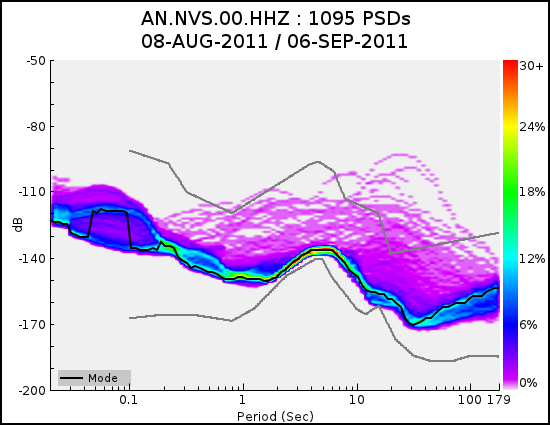 AKAR HHZ,Guralp CMG-3ESPC
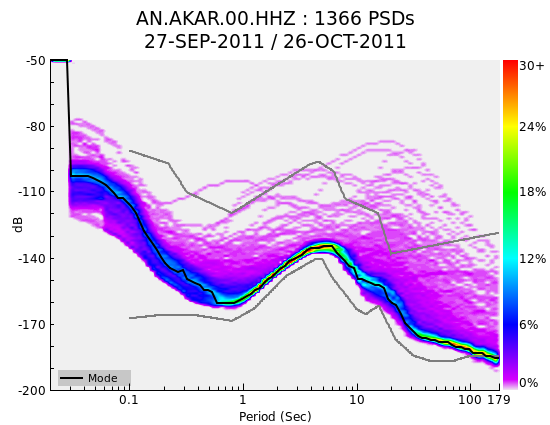 Seismological Test Siteyearly temporary seismic observations
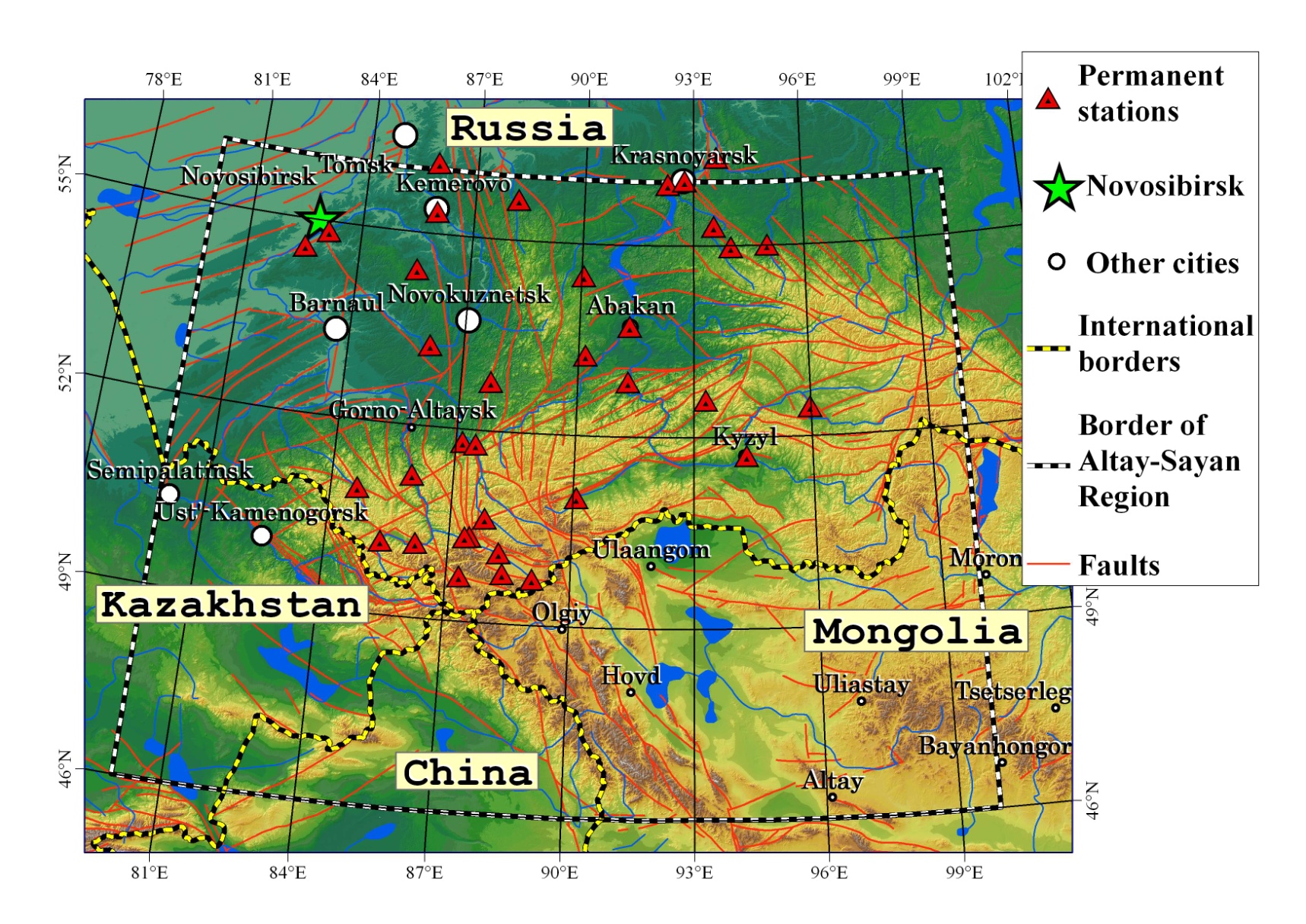 Altay Seismological
Test Site
Chuy earthquake 27.09.2003 Ms= 7.3 (Mountain Altay)
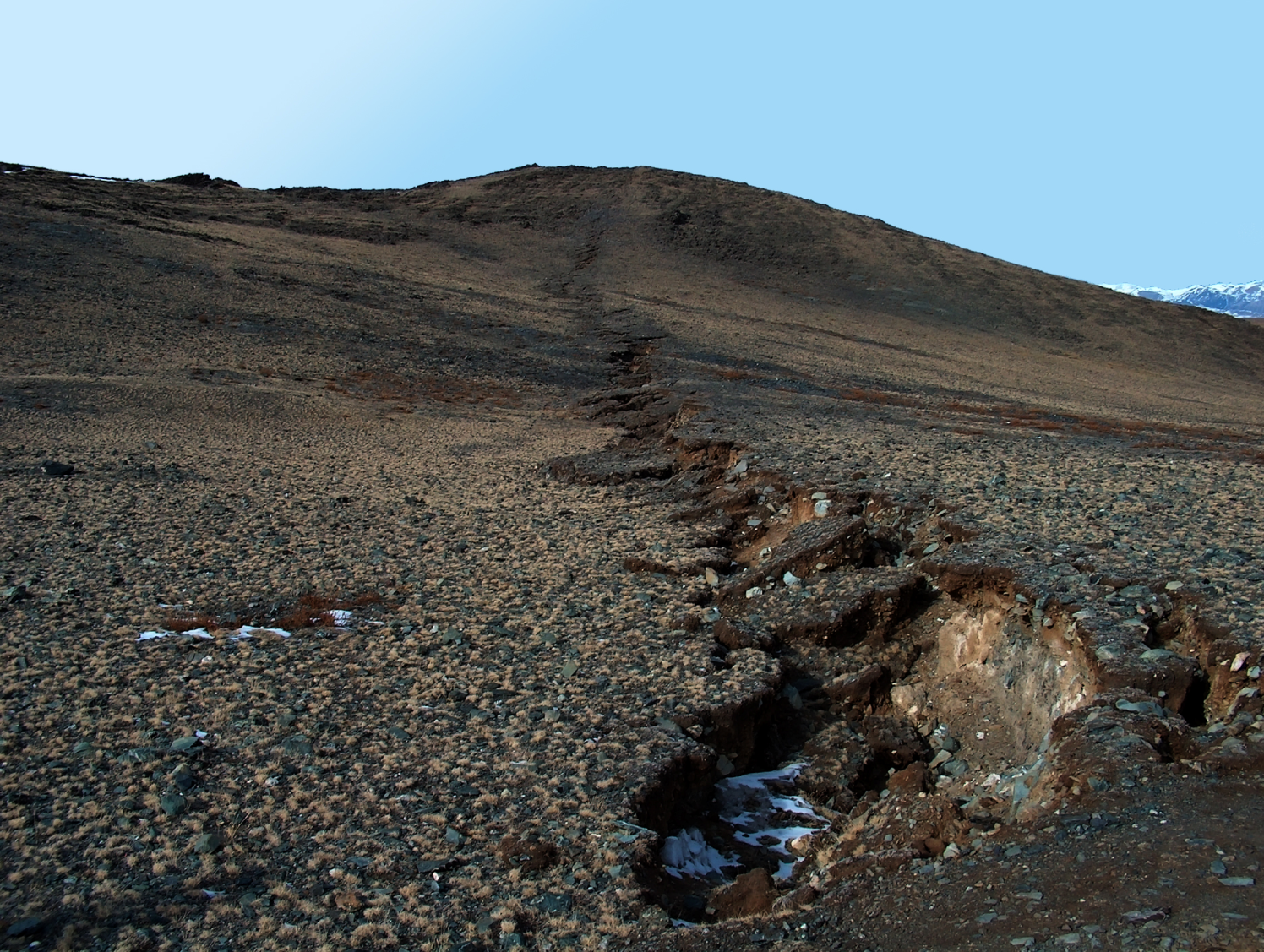 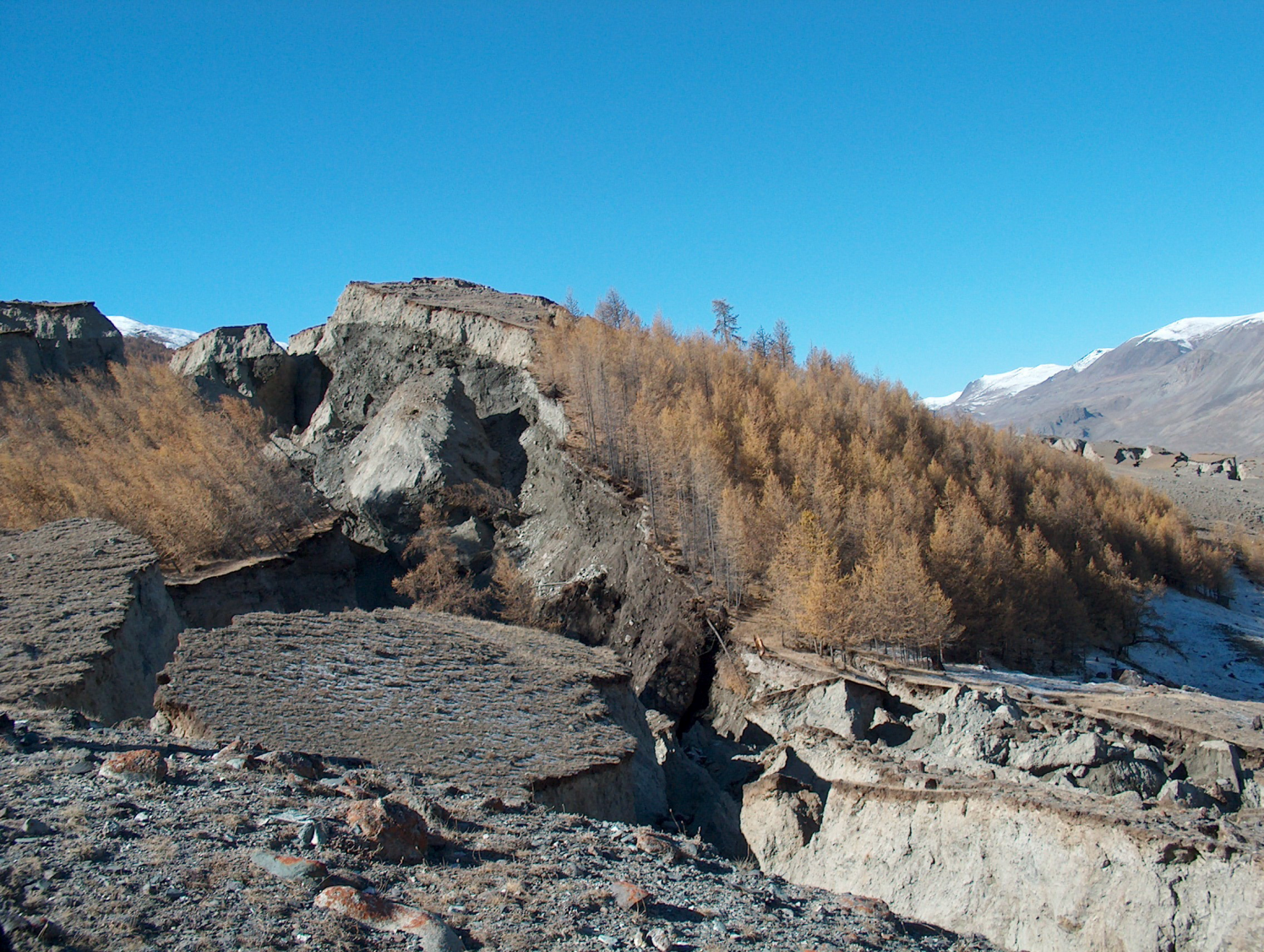 Epicentral fieldworkssummer 2009
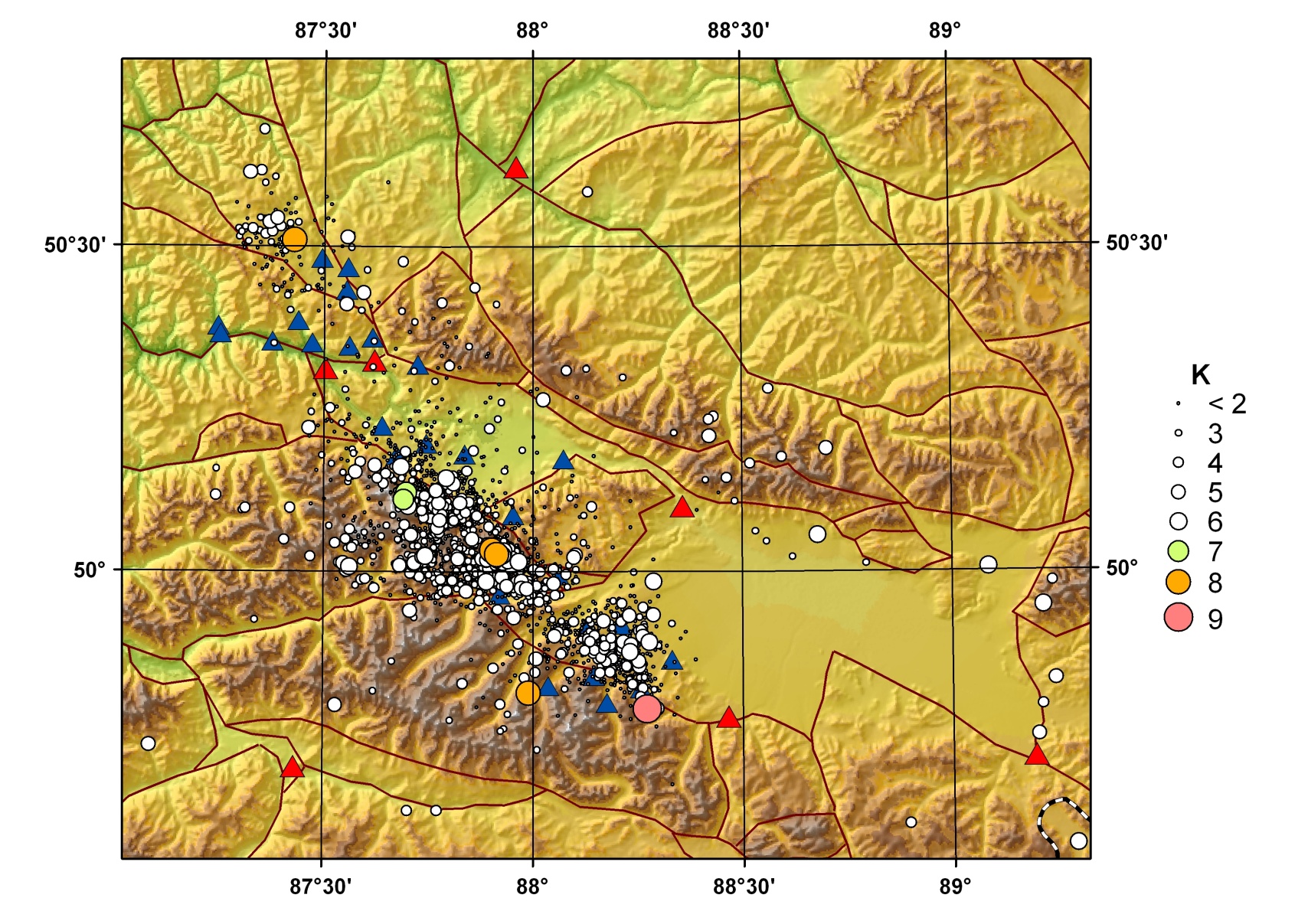 Chuy earthquake (Mountain Altay) aftershocks (more than 40000)
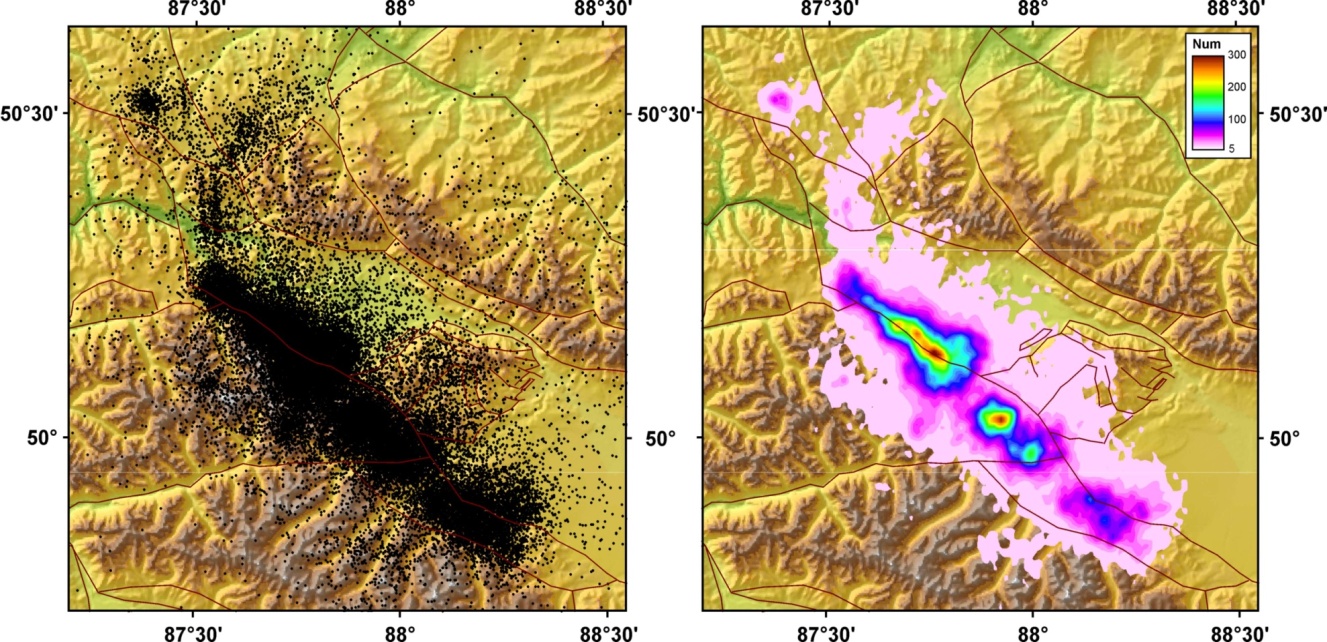 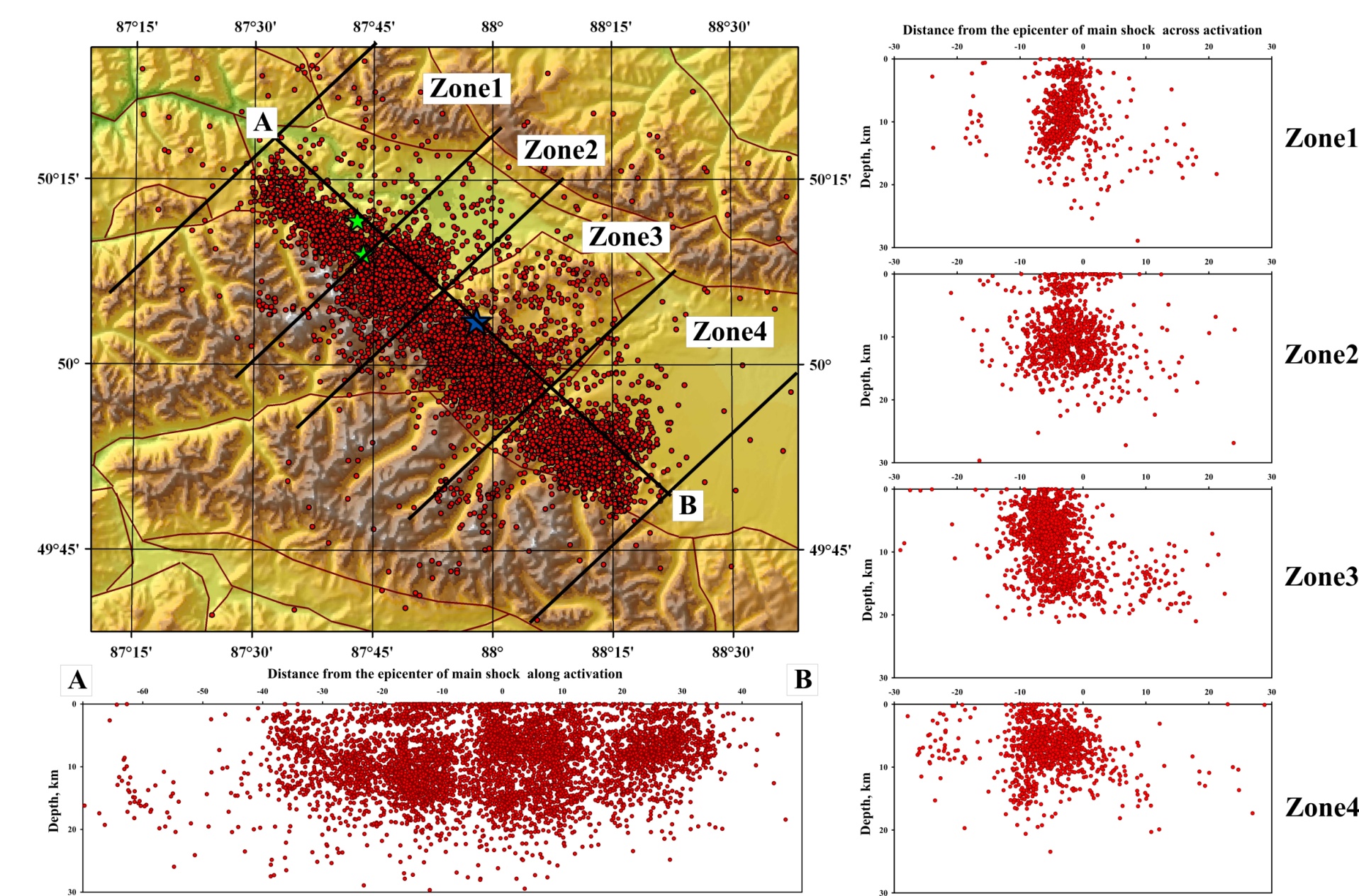 Our plans
We have received 20 CMG-3ESP and going to build broadband seismic network with real-time telemetry over Siberia
We are going to increase number of strong-motion observation at seismic sites
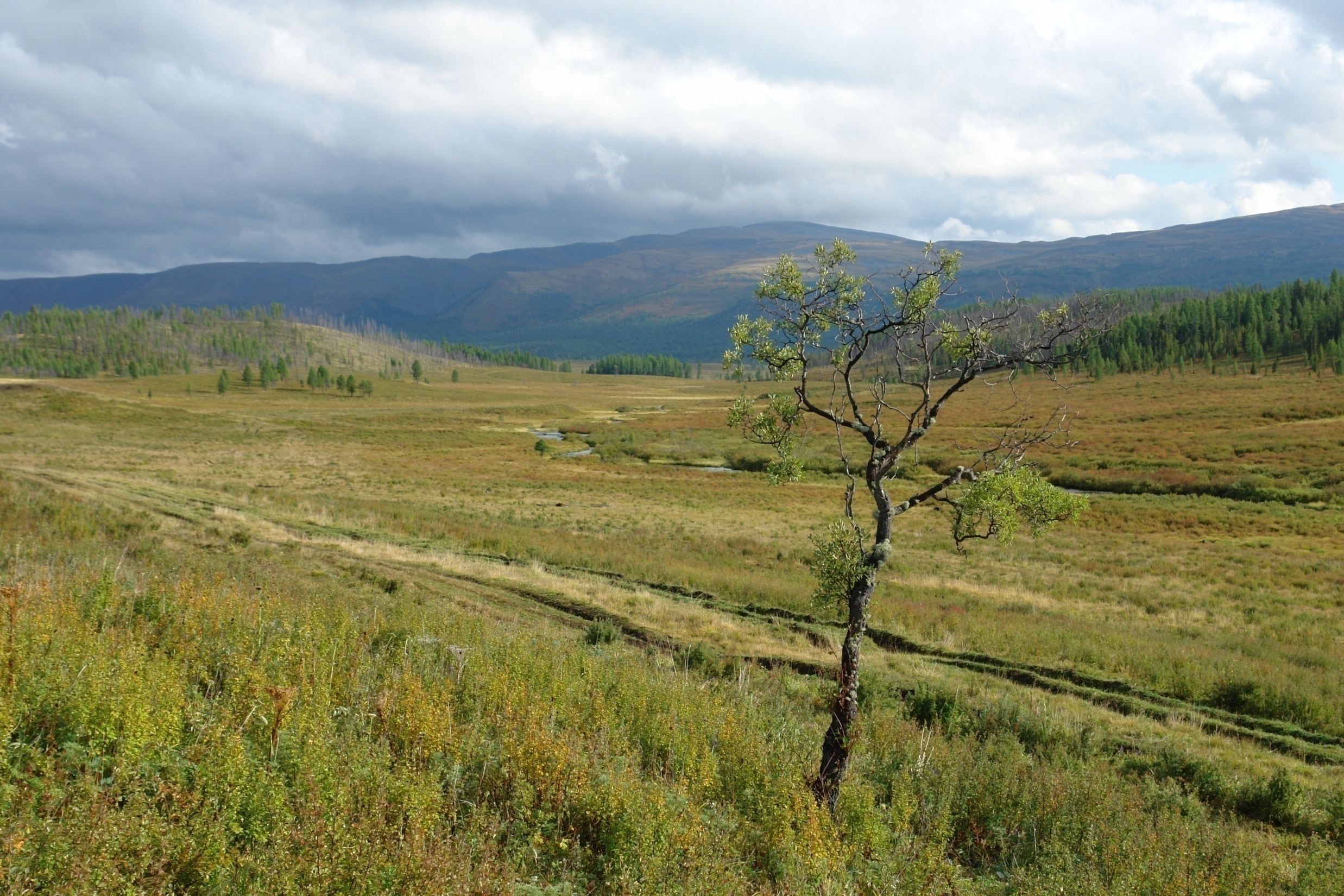 Thank YOU!